Bloed en bloedstolling
Welkom!
Feedback:
Wat vind je van de indeling van de les? En waarom?
Iemand achterin.
Waar hebben we het vorige week over gehad?
Bloed
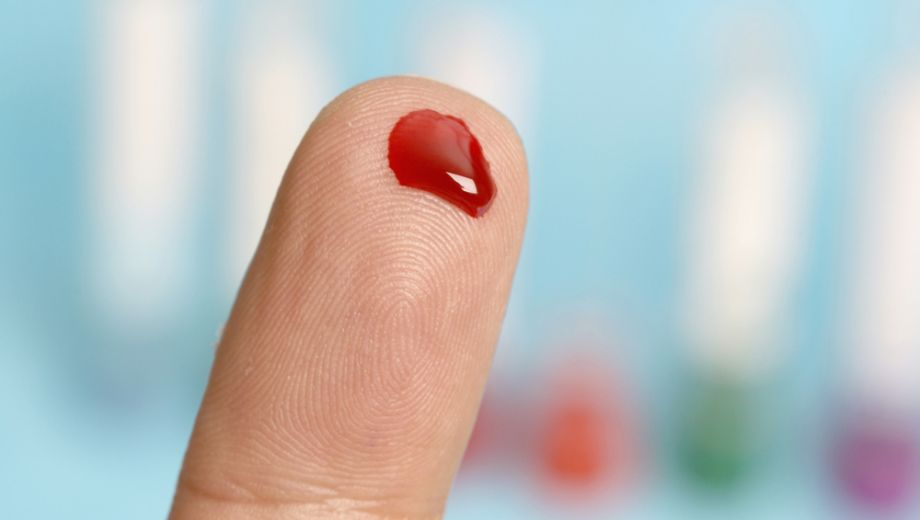 Schrijf voor jezelf op!
Welke bestandsdelen van bloed ken je?
programma
Samenstelling bloed.
Bloedplasma.
Bloedcellen.
Bloedstolling.

Leerdoelen:
Ik kan de verschillende onderdelen van bloed benoemen.
Ik vertel welke soorten bloedcellen er zijn en hun kenmerken.
Ik kan de stappen in het bloedstollingsproces beschrijven.
Samenstelling bloed
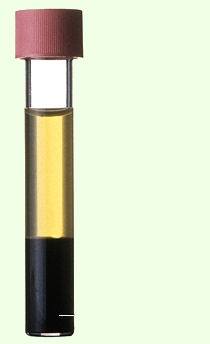 Bloedplasma
55% 
Bloedcellen
45%
± 7,5% van lichaamsgewicht.
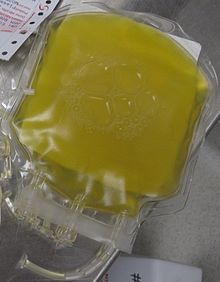 bloedplasma
Water. 
Zouten.	 Handhaving pH (7,4). Waterstofcarbonaat als buffer.
Plasma-eiwitten.    Albuminen; globuline; stollingsfactoren.		
Bloedgassen.   Zuurstof, koolstofdioxide, stikstof
Tijdelijk aanwezige stoffen.  Glucose, vetzuren, hormonen, 											vitaminen
Plasma eiwitten
3 belangrijke plasma eiwitten
Albuminen
Behoudt de osmotische waarde van het bloed.
Globuline
Alfa- en bètaglobuline transport van suikers, vetten, ijzer, vitamine, hormonen.
Gammaglobuline  afweer.
Stollingsfactoren
Meer dan 10 stollingsfactoren.
Fibrinogeen.	(bloedserum).
Bloedcellen
Groepjes van 5 personen.
- 1 team leider, verkrijgt informatie   van andere leden en maakt korte presentatie van zo’n 5-7 minuten.
Andere 4 zoeken dus informatie op.
Klaar, stuur op naar me.zuidema@noorderpoort.nl
Erytrocyten.
Trombocyten. 
Granulocyten.
Monocyten.
Lymfocyten.
Wat voor bloedcel is het?
Wat zijn de fysieke kenmerken van de bloedcel? (Kleur, vorm, etc.)
Wat doet de bloedcel?
En hoe doet hij dat?
Waar komt hij voor?
Bloedstolling
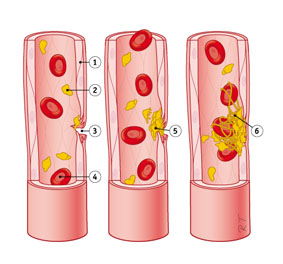 Plaatselijke bloedvatvernauwing.
Propvorming.
Bloedstolling.
Tromboplastinogeen  Tromboplastine. 
Protrombine  trombine.
Fibrinogeen  fibrine.
Bloedstelping.
Weefselherstel  (histamine).
kahoot
Afsluiting.
Feedback, wat vind je van de indeling van de les? En waarom?
Leerdoelen:
Ik kan de verschillende onderdelen van bloed benoemen.
Ik vertel welke soorten bloedcellen er zijn en hun kenmerken.
Ik kan de stappen in het bloedstollingsproces beschrijven.

Volgende week Lymfevatenstelsel!